Meta skills in Modern ApprenticeshipsCommunity of Practice
5 December 2024
Introduction
Purpose
To share approaches to delivering and evidencing meta skills to maximise the impact of the overall apprenticeship experience for our apprentices

Objectives
By the end of the session, Providers will have:
improved clarity on the expectations for delivery, assessment and evidencing of meta skills
benefitted from opportunities to share practices, tips and challenges
reflected on the insights gained and considered improvement actions or enhancements they may wish to take forward as a result
2
Agenda
3
A little inspiration…..
4
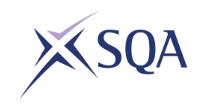 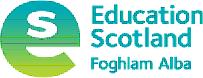 Meta skills and their role within apprenticeships
Karen Murray, Head of Work-based Learning Quality Delivery, Skills Development Scotland
Marisa Farrell, Policy and Research Analyst, Scottish Qualifications Authority
Peter Connelly, HMIE, Lead Inspector of Education, Education Scotland
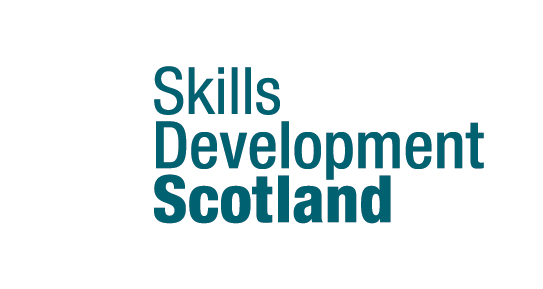 Meta Skills and their role within the apprenticeship
Meta-skills principles – meta skills are:

Consciously developed through reflection 
Able to be described by a learner 
Able to be applied across different work and learning contexts
Developed through activities and experiences
Considered unique to every individual depending on their life and work experience(s)
Integrated in activities but not so deeply embedded they aren’t recognised 
Developed in the round, not individually
Title
Learning Provider’s role in apprentices’ meta skills journey
Learning Providers should:
Support apprentices to self reflect on the strengths and areas for development at the beginning of their apprenticeship
Help apprentices to become self aware of their own meta skills using appropriate language for each individual apprentice
Support apprentices to identify opportunities in the workplace/in their apprenticeship to develop meta skills
Support employers in their role in identifying opportunities to develop and evidence their employee apprentices’ meta skills
Support and facilitate apprentices to evidence reflection on their own meta skills development and finally at the end of their apprenticeship
Ensure the evidence built by the apprentice meets the requirements of the unit specification(where relevant).
Title
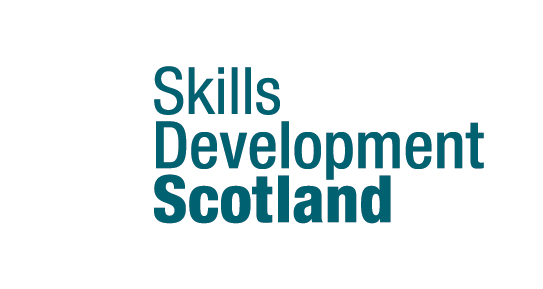 Meta Skills and their role within the apprenticeship
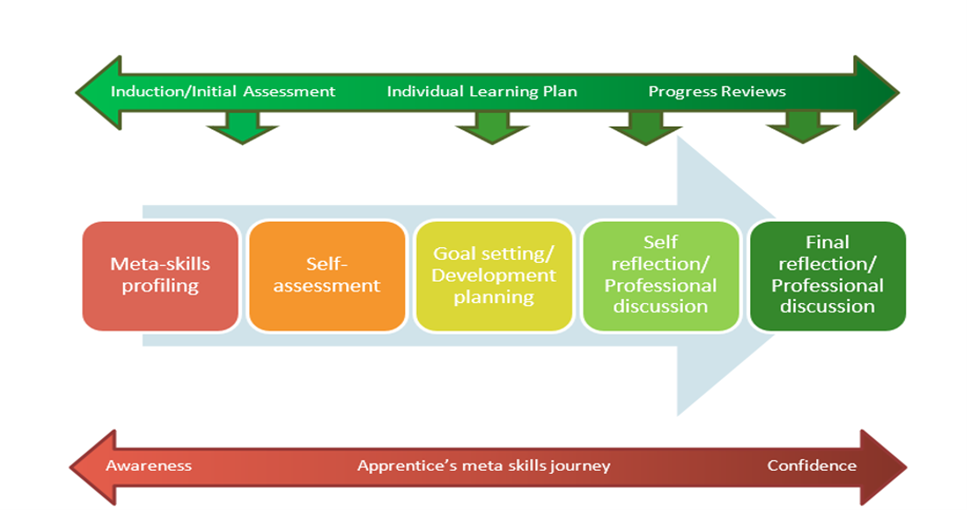 Knowledge and understanding
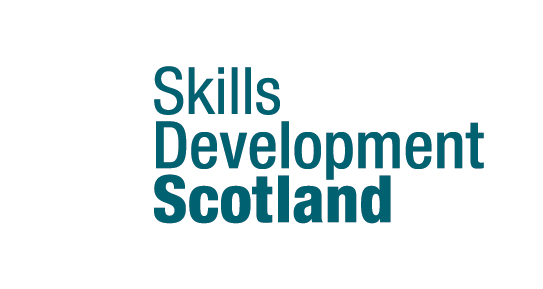 Meta Skills Resources
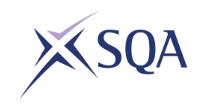 Work-based Learning Quality Assurance and Improvement Hub has lots of useful resources specific to MA Providers, including guidance and recording templates, profiling and self-assessment tools, sector videos, effective practice (CoPs) 

SDS Meta skills toolkit  aimed at schools but has lots of useful resources, posters, self-evaluation wheels, self-reflection workbook that you can use/adapt for apprentices 


SDS E- Learning module  





SQA E Learning Modules     


 			                            Introducing, understanding and developing meta skills
Title
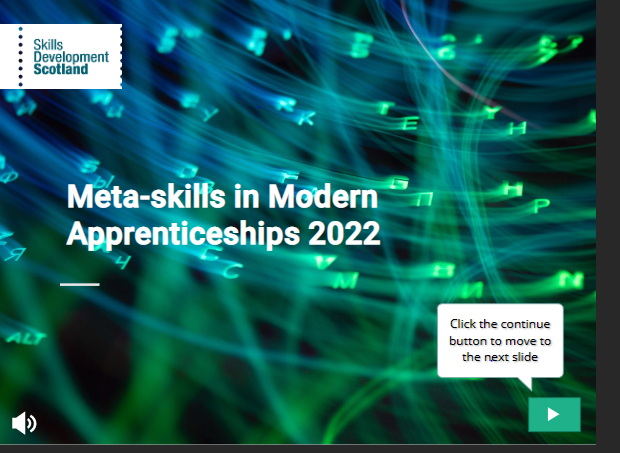 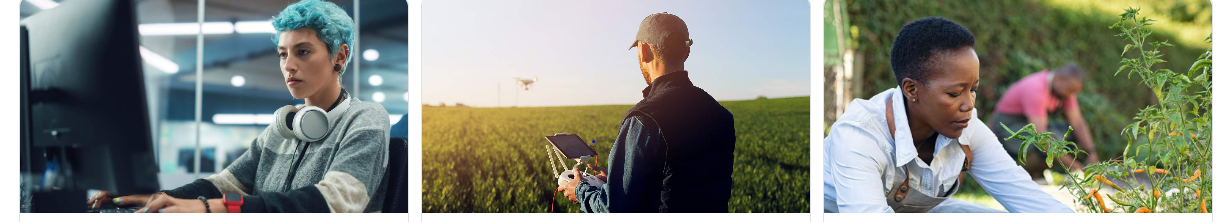 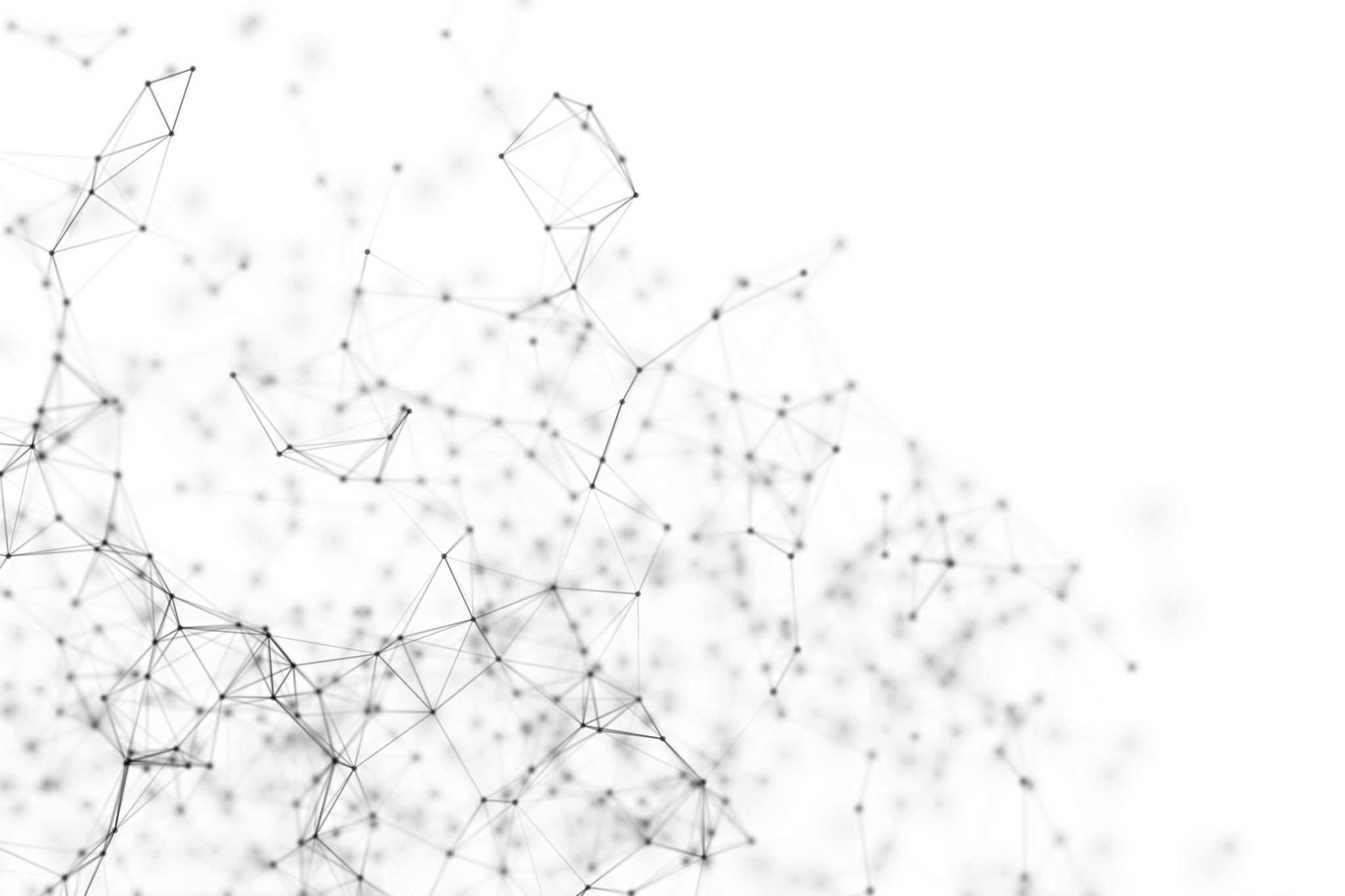 Developing and progressing meta skills in MA programmes
Peter Connelly
HM Inspector of Education
OECD Paper Knowledge for 2030
“The concept of competency implies more than just the acquisition of knowledge and skills; it involves the mobilisation of knowledge, skills, attitudes and values in a range of specific contexts to meet complex demands.”
The WHY?Contractual basisFramework basis or WHAT?
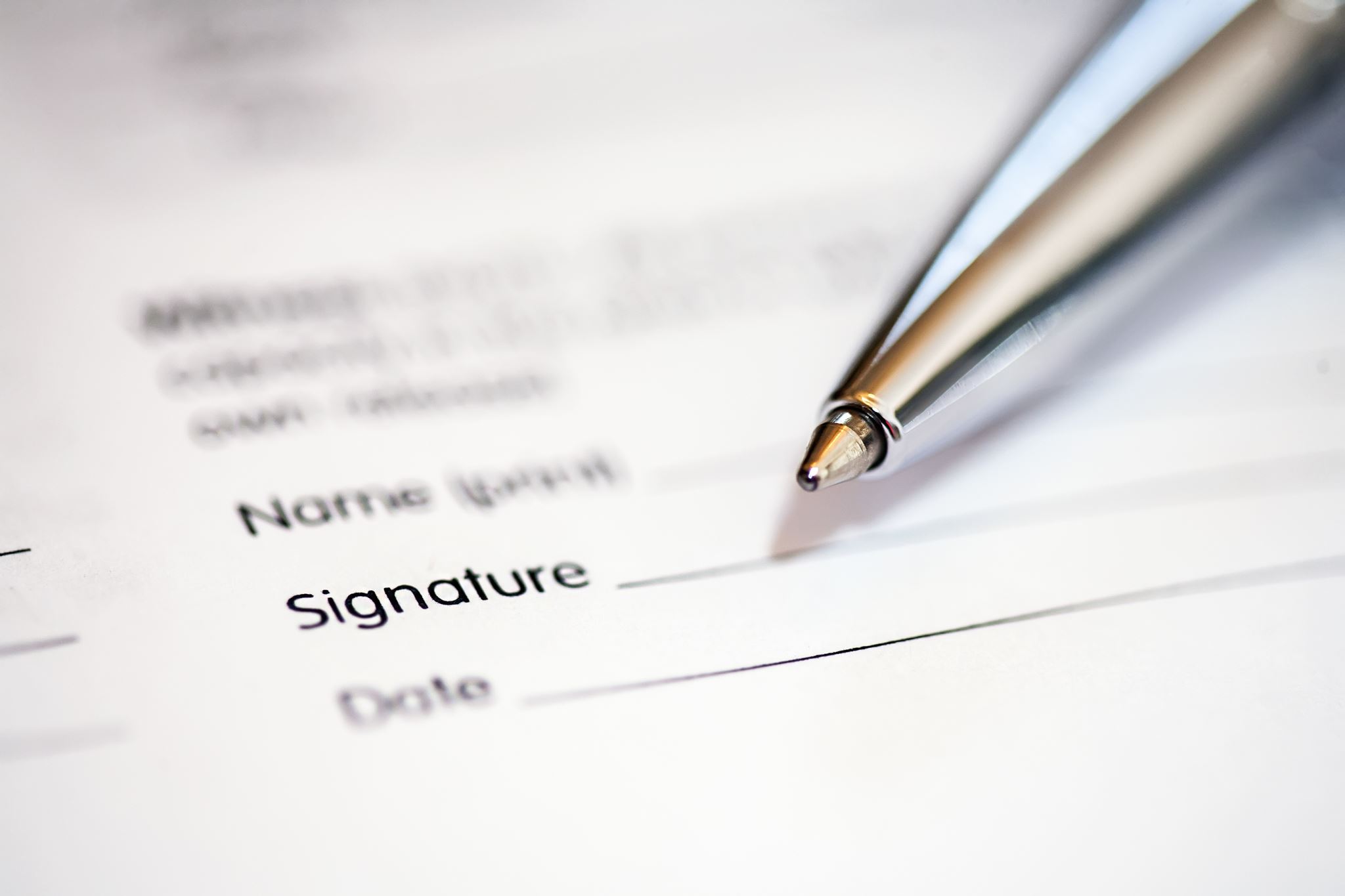 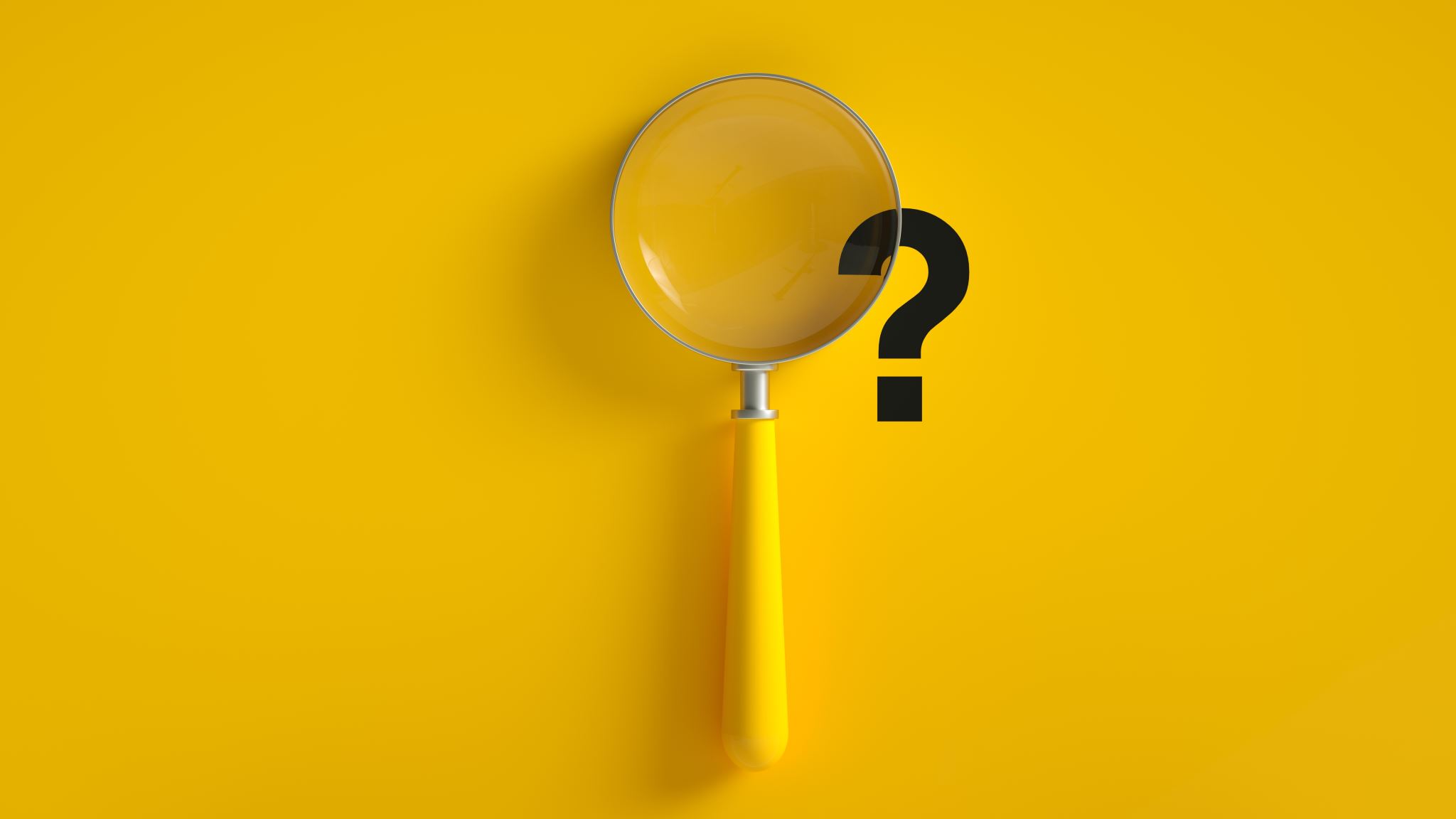 What we find on review?
Examples of QIs from HMIE MA Quality framework
Questions we cover on review
Advice from HMIE
For example: Adaptability skills
Being able to adapt means you are ready to cope with change. You respond positively and constructively to new ideas and experiences and to unexpected challenges. You think about this and learn from it all, building your understanding of how things work.
Adaptability: Working with the apprentice
Adaptability skills: Capturing evidence
Example: The How
Resources: Adaptability skills
sqaacademy.org.uk/mod/scorm/player.php?a=720&currentorg=articulate_rise&scoid=2291&sesskey=tikiu3omF7&display=popup&mode=normal

1451_skills-toolkit-phase-1-_guidance-paper_v4-002-final.pdf (stf.org.uk)

meta-skills-progression-framework.pdf (skillsdevelopmentscotland.co.uk)
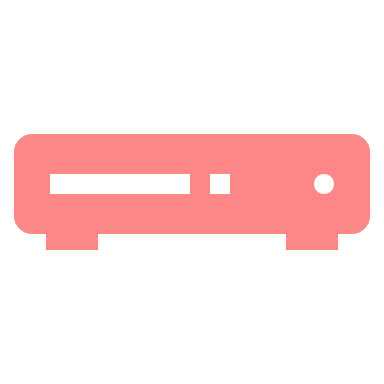 Workshop discussion
Purpose
To share approaches to delivering and evidencing meta skills to maximise the impact of the overall apprenticeship experience for our apprentices

Questions
How do you help apprentices to buy in to meta-skills and understand their relevance?
How and where do meta-skills fit most naturally in your apprenticeship delivery?
How are you generating assessment evidence?

Output
Share your tips and any challenges
29
We prepare the workforce of the future for the jobs of the future by unlocking their potential and finding their hidden talent
Engaging one million young people by 2030
Whether in workplace or in school young people, age 16 - 25, solve real industry sustainability challenges and pitch them to a panel of judges. 

They develop META skills; problem-solving, resilience and critical thinking and gain knowledge and understanding of sustainability itself.

Participants gain experience and a qualification that they can use in their next steps in work or beyond school.
EDUCATION
PROGRAMMES
ALUMNI AND VOLUNTEERS
WORKPLACE
CHALLENGE
Workplace
Bespoke Challenge
14 week CPD accredited programme, creating 
a business case pitch for senior leaders
Target audience age 16-25
Blended learning, in person and online
Generates evidence for VQ portfolio and 
maps fully to core skills
Develop META skills, that increase
productivity & time to value in role
Case Study
Scottish Water aimed to build confidence, develop META- skills and foster strong working relationships. 

Apprentices tackled real sustainability challenges 
Alternative power sources for backup generators.
Powering remote telemetry sites.
Measuring water without domestic water aids.

Outcomes:
Enhanced skills for future work, creating a confident and efficient workforce.
Personal growth in presentation, teamworking, and communication.
Improved understanding of the business and its functions.
Case Study
Lothian aimed to develop the confidence, understanding and skill set of their young workforce 

Apprentices addressed real sustainability issues:
Setting up a local combined heat and power generator.
Exploring biogas as a potential power source.

Outcomes:
Improved Working Relationships: Developed stronger connections through engaging in-person sessions.
Enhanced Problem-Solving: Built skills in solution development, data presentation, cost analysis, and adapting to challenges.
Secondary Schools
SCQF Level 6 Accredited Programme
80 notional learning hours delivered across the academic year
8 SCQF credit points, 7 UCAS tariff points
37 Insight Data points, breadth and depth
Target audience S5/6
No cost for schools to 
implement
Fully developed high quality resources
WE ASKED OUR DELIVERY TEACHERS WHAT THEY THOUGHT OF THE PROGRAMME...
98%
OF OUR DELIVERY TEACHERS AGREE THAT
The programme can be delivered by any teacher from any faculty.
Our resources are easy to use.
The programme evidences outcomes related to Learning for Sustainability.
91685
29/32
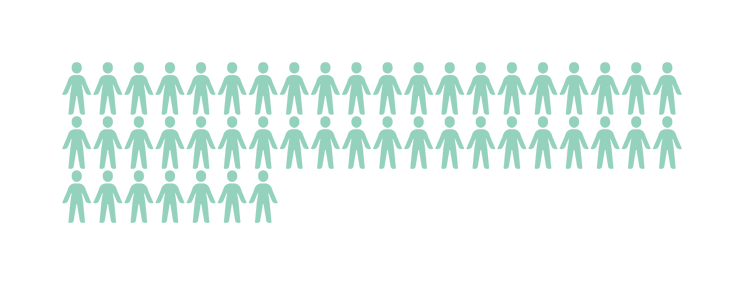 47%
IMPACT
Local Authorities
Total Participant Hours
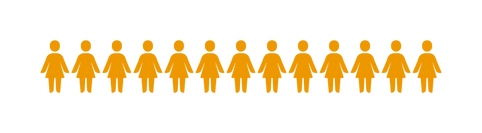 male
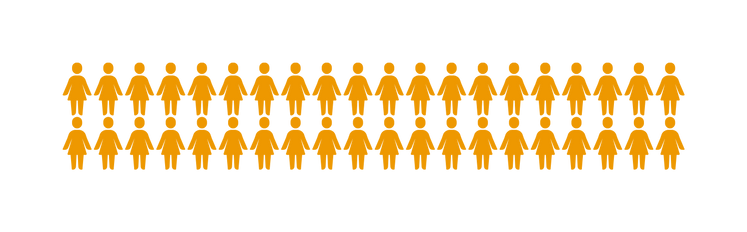 53%
female
Teachers Trained
225
Volunteer Hours
120
180
3776
partners
schools
772
4872
Figures as of Nov 24
195
Teams
participants
CPD hours
Trusted by
We are trusted by industry leaders, as well as emerging, agile organisations who are passionate about developing future talent, driving sustainability and building great workplaces.
Engaging one million young people by 2030
Closing remarks and next steps
40